Развитие творческих   способностей   младших   школьников на уроках русского языка, литературного чтения и окружающего мира.
подготовила:  учитель начальных классов  Пивоварова Ольга Владимировна 
2017 год
«Дети должны расти в мире красоты, игры, сказки, музыки, рисунка, творчества…»                                             В. А. Сухомлинский.
Детские творческие способности – это естественное поведение ребёнка на фоне отсутствия стереотипов, где точкой отсчёта является норма, и чем дальше от неё, тем показатели творчества выше.
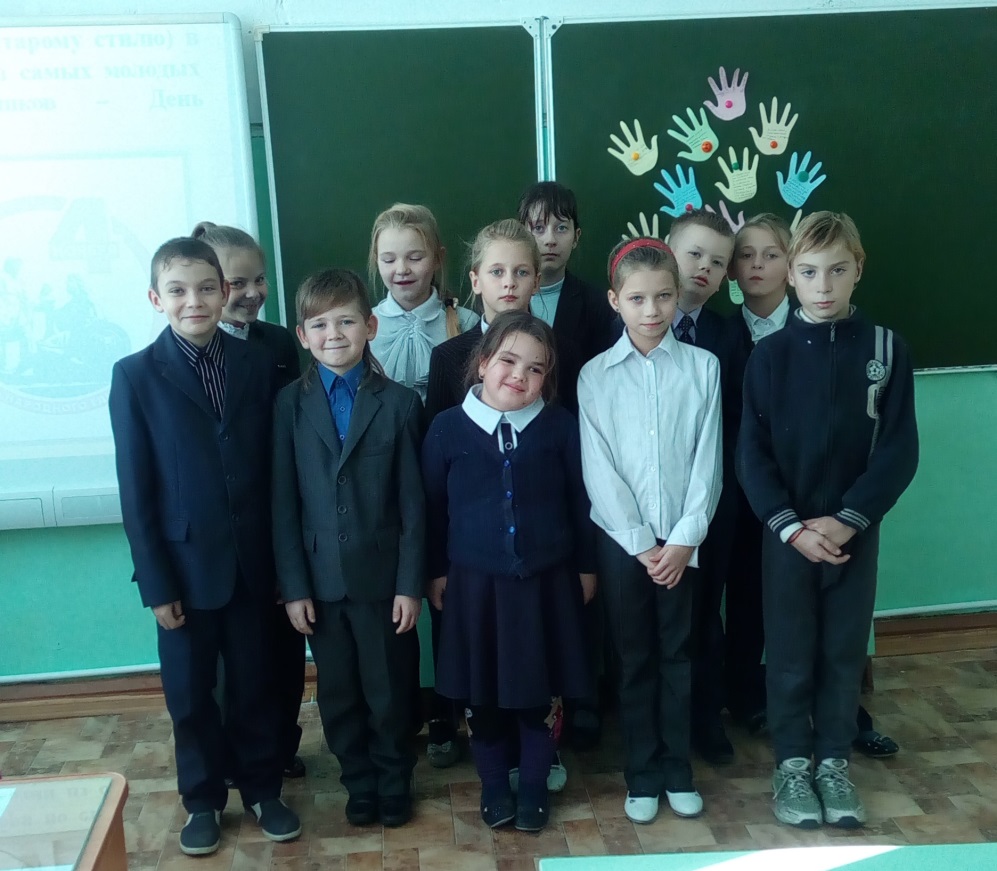 Творчество
- это деятельность, порождающая нечто качественно -новое и отличающаяся неповторимостью, оригинальностью и общественно-исторической уникальностью. В основе понятия творчества лежит понятие «деятельность». Творчество – высшая форма активной и самостоятельной деятельности человека.
Творческий процесс
– это всегда прорыв в неизвестное, но ему предшествует длительное накопление опыта, а также развитие УУД.  Этот процесс  характеризуется переходом количества всевозможных идей и подходов в новое своеобразное качество.
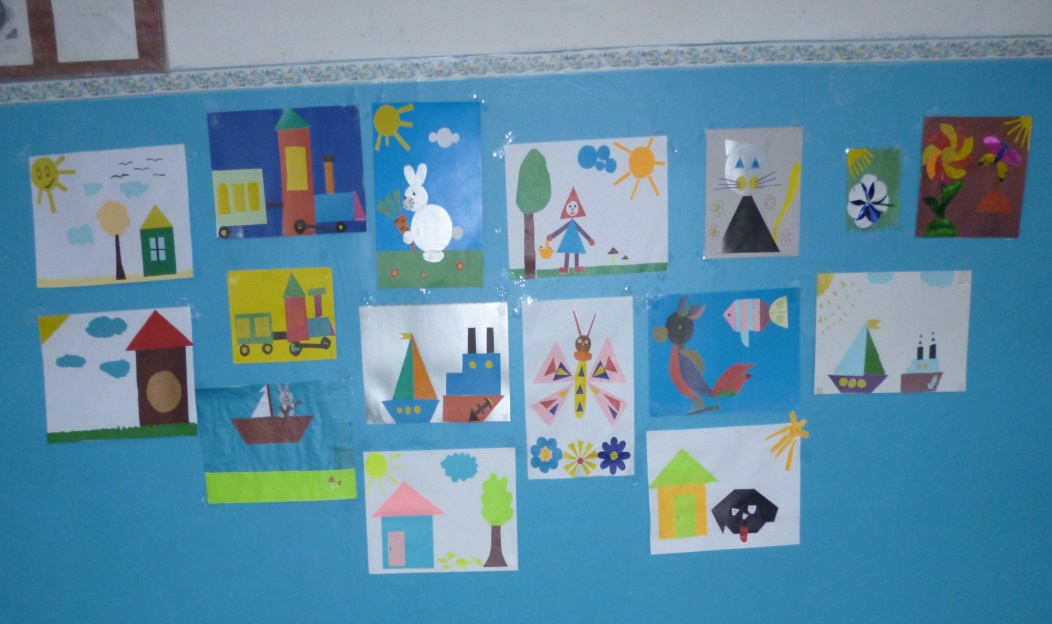 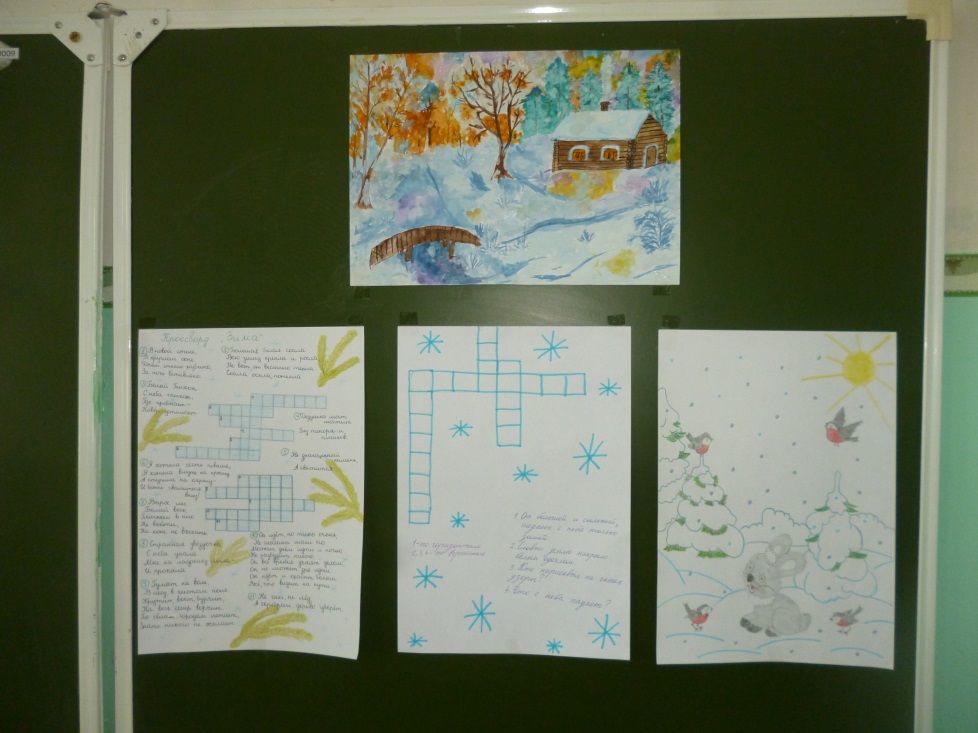 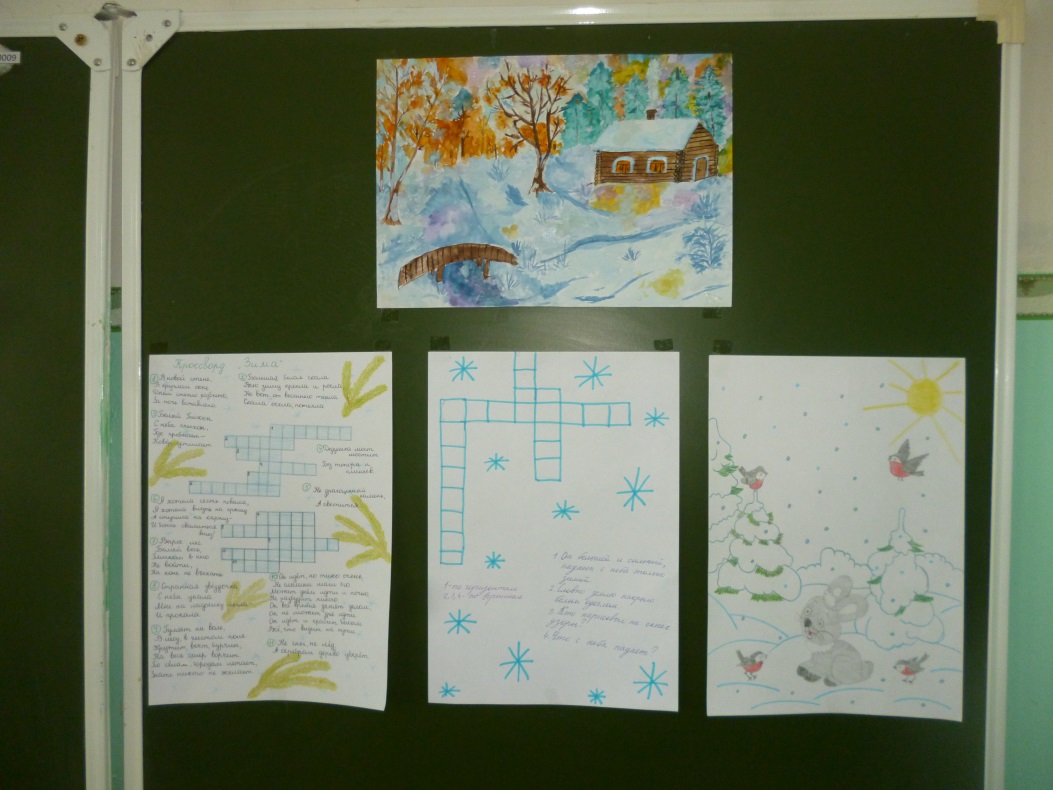 Творческие способности
– это такие психологические особенности человека, от которых зависит успешность формирования  УУД.
Творческие способности
– это такие психические свойства и качества личности, которые необходимы для успешного овладения различными видами художественной деятельности  и развития творчества.
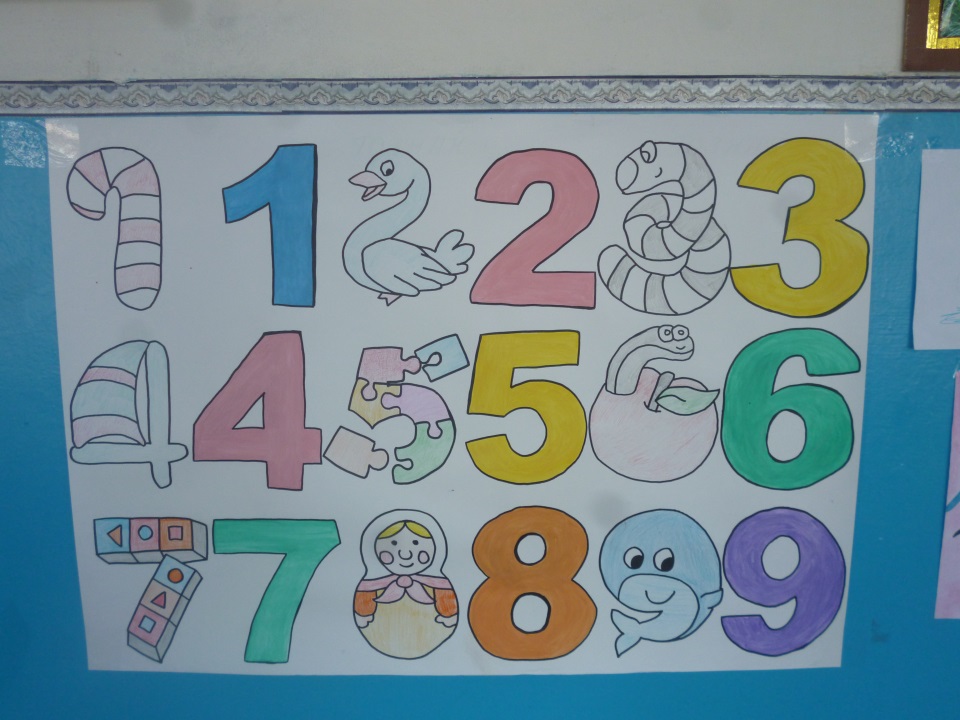 Творческие способности
– это индивидуальные особенности качества человека, которые определяют успешность выполнения им творческой деятельности  различного  рода.
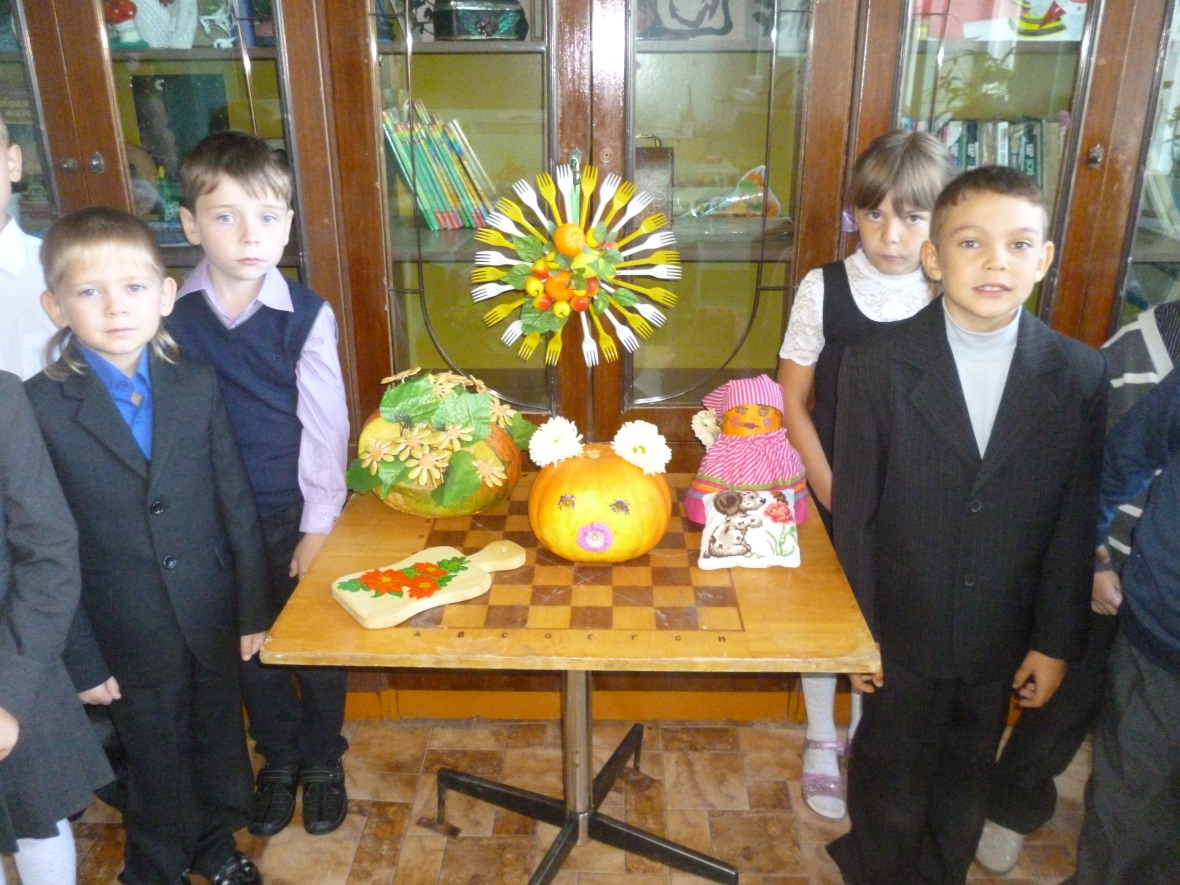 Развитию творческих способностей учащихся на уроках  будут способствовать  следующие психолого-педагогические условия:
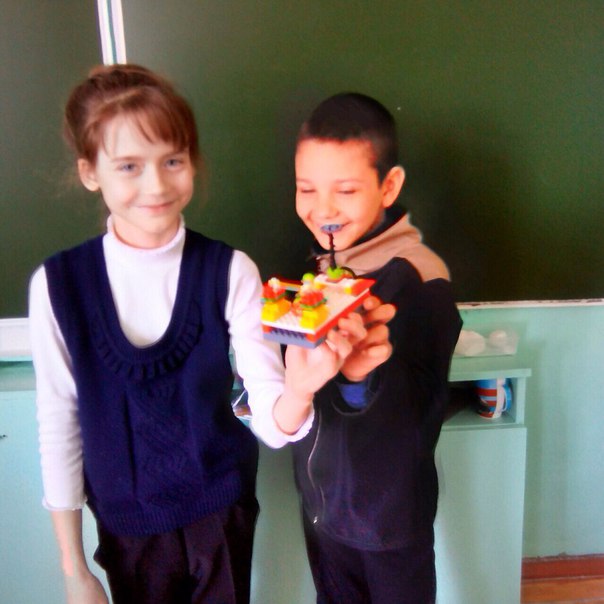 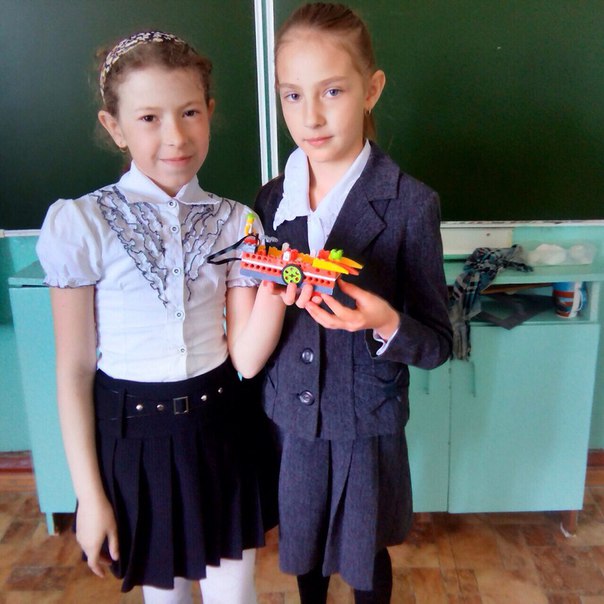 развитие  творческого воображения;
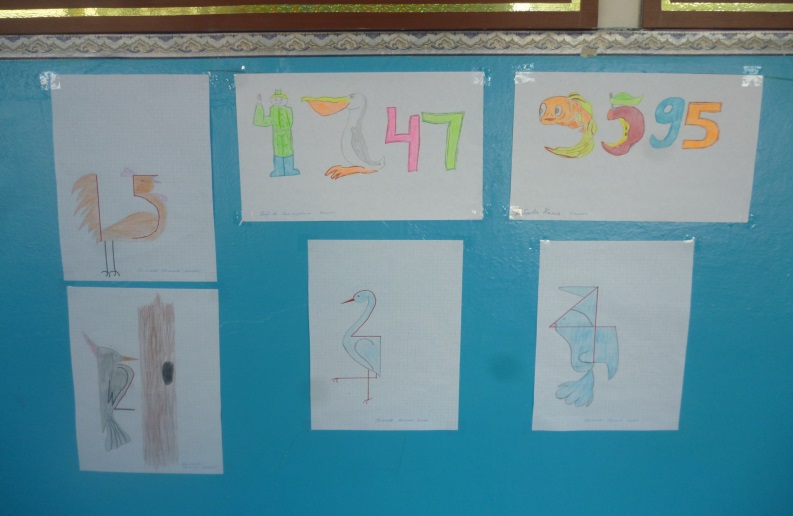 развитие  творческого мышления;
развитие  
творческой деятельности.
Все дети, безусловно, талантливы
Пробудить заложенное в каждом ребёнке созидательное начало, помочь сделать первые шаги в творчестве - задача не из лёгких. Период начального обучения в школе заключает в себе огромные возможности для развития творческих способностей младших школьников. Следовательно, задача школы – создать такую обстановку, в которой возможно максимальное развитие этих качеств у ребёнка.
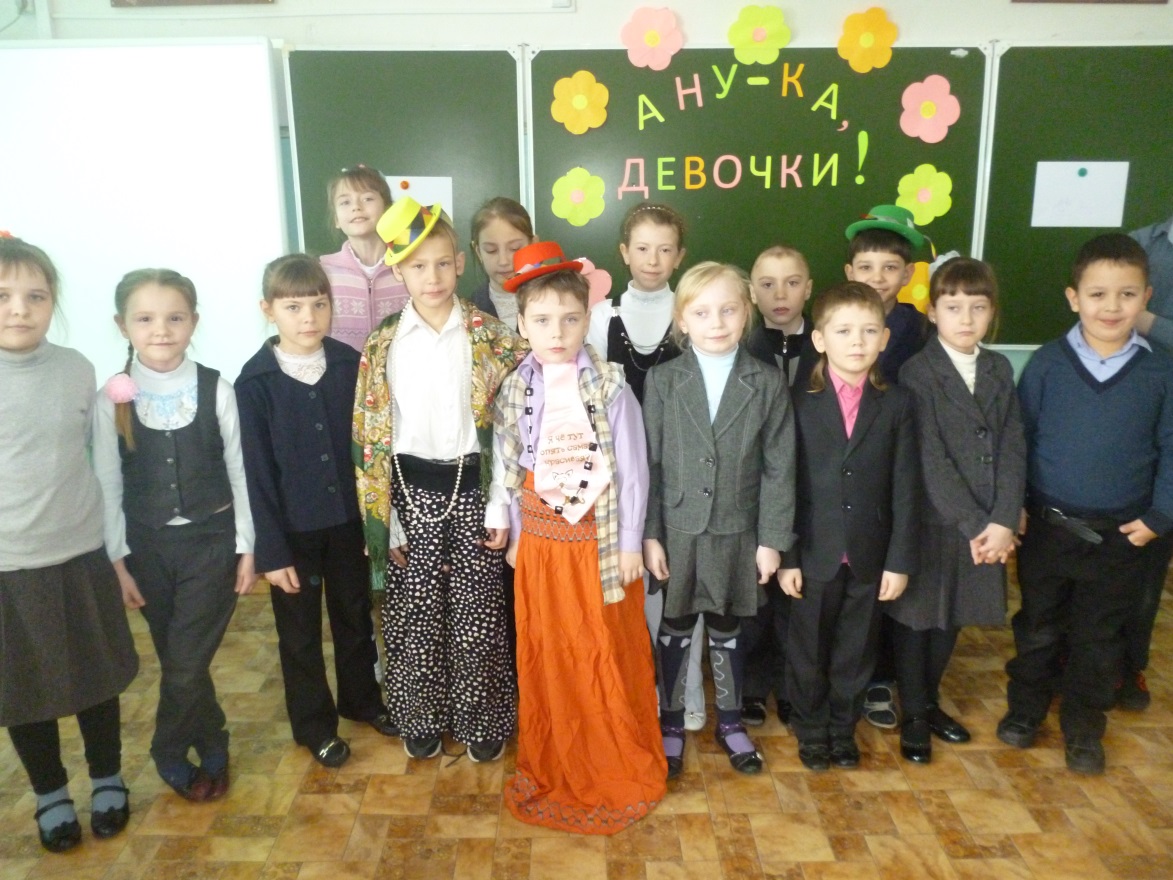 Диапазон творческих задач на уроках необычайно широк по сложности. При решении происходит акт творчества, находится новый путь или создается нечто новое. Вот здесь-то и требуются особые качества ума: наблюдательность, умение анализировать, сопоставлять, комбинировать   всё то, что в совокупности и составляет творческие способности.
Критерии творческой активности учащихся
Психологические задатки.
Способность к концентрации внимания.
Интеллект.
Память, воображение.
Личностный статус.
Мотивация достижений.
Привычки.
Притязания.
Талант.
Устремлённость.
Цели и ценности (здоровье, материальные блага, общение).
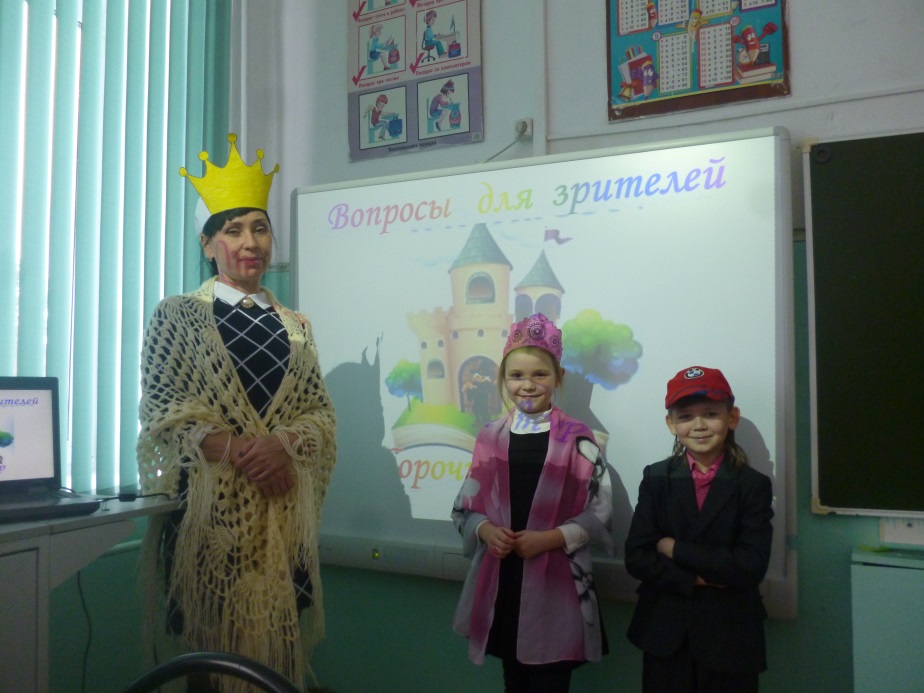 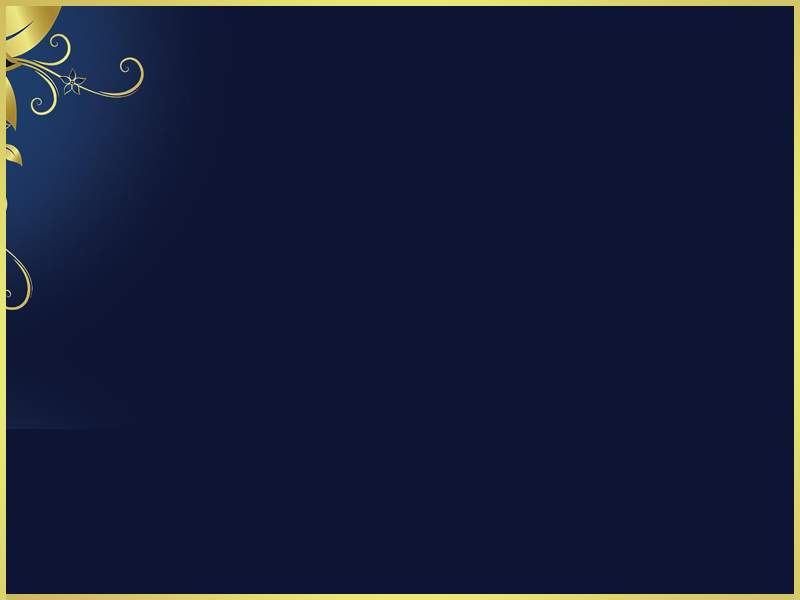 Способы стимулирования творческих способностей
1.Благоприятная атмосфера в классе.

2. Доброжелательность со стороны учителя, его отказ от критики в адрес ребёнка.

3. Обогащение окружающей среды ребёнка самыми новыми и разнообразными для него предметами, с целью развития его любознательности.

4. Поощрение высказывания оригинальных идей.

5.Использование личного примера творческого подхода к решению проблем.

6. Предоставление детям возможности активно задавать вопросы.
В младшем школьном возрасте развитие творческого воображения ребёнка должно идти через постепенное обогащение опыта ребёнка, насыщение этого опыта новыми знаниями о различных областях действительности.
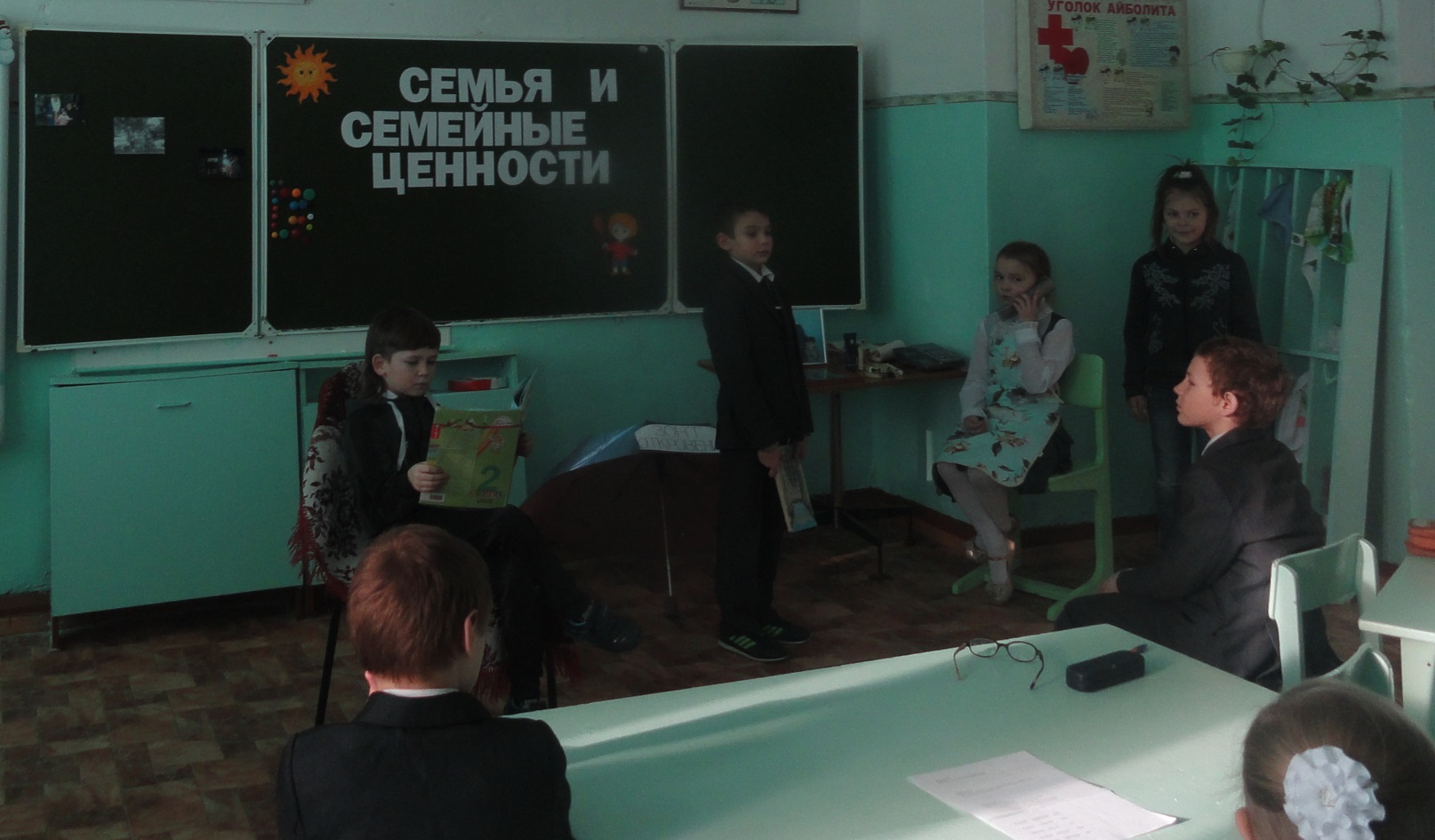 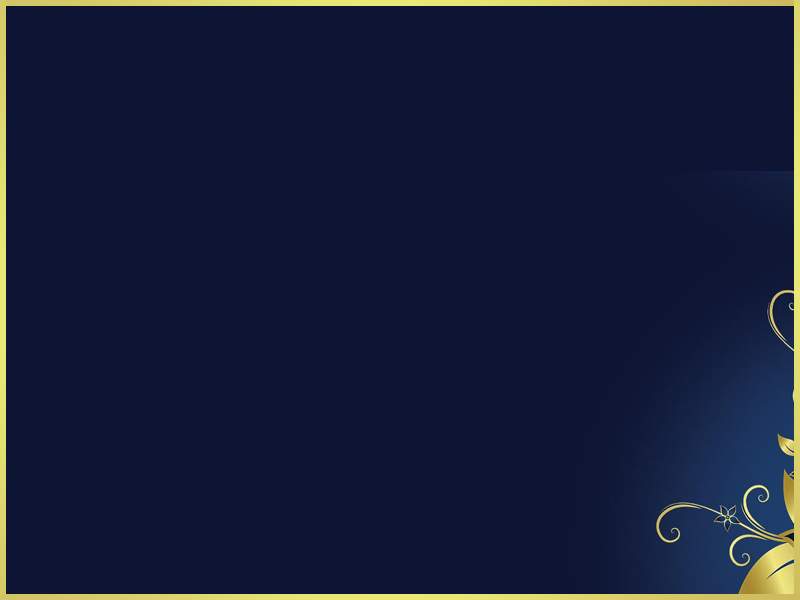 Большую роль по развитию творческих способностей играют сочинения и стихосложения.
Процесс стихосложения вызывает у школьников неподдельный интерес. Упражняться в стихосложении можно по заданным рифмам. Например :
______________________пойду
______________________найду
______________________птичка
______________________синичка.
Сочинение по картине в начальной школе- одно из эффективных средств развития речи и раскрытия творческих способностей младших школьников.
На уроках мы пишем  сочинения-сказки о частях речи  например:
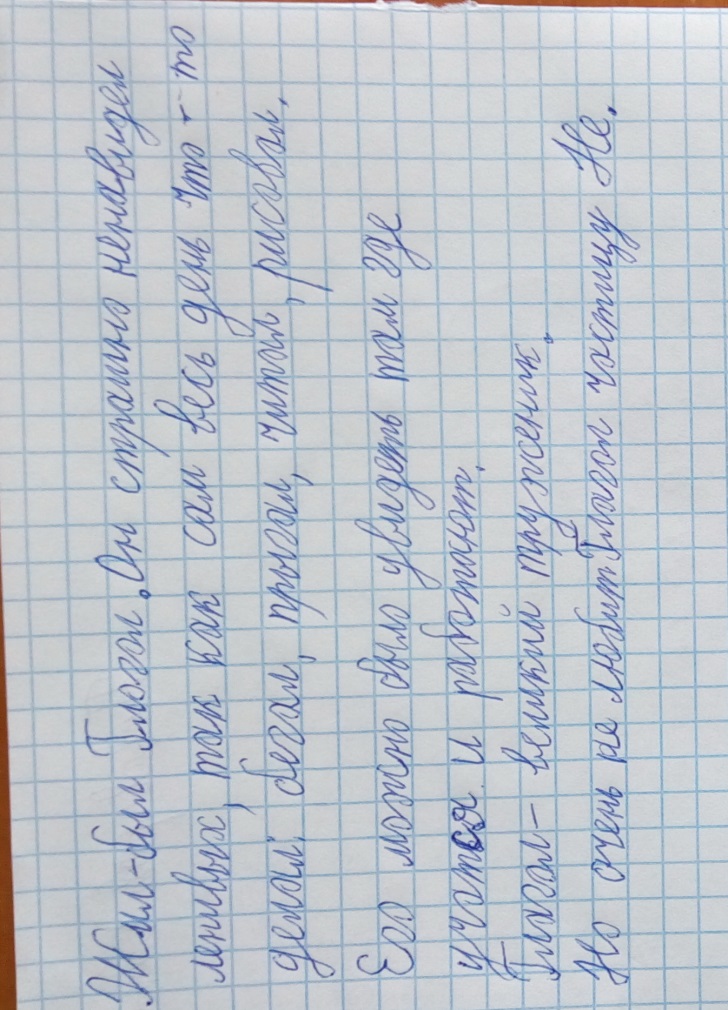 сочинения-сказки о частях речи
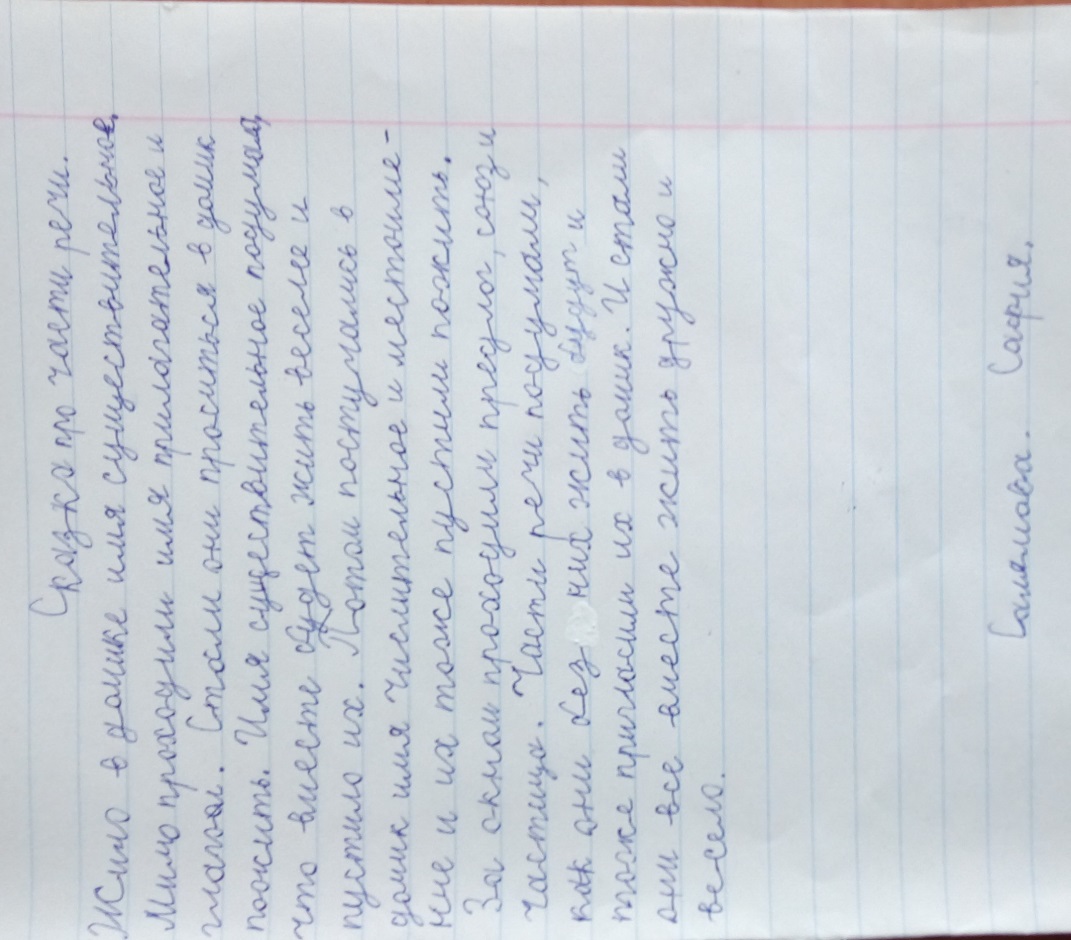 Драматизация прочитанного произведения (сказки, рассказы, басни, пьесы) предполагает воссоздание реплик главных героев, их диалога в виде сценки.Игра «Театр» по  произведениюВ. Осеевой «Волшебное слово»
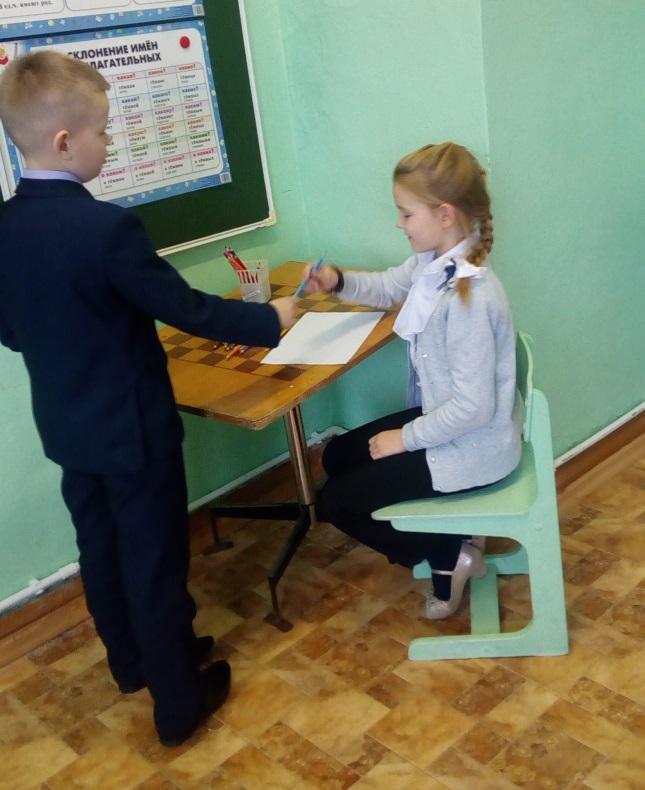 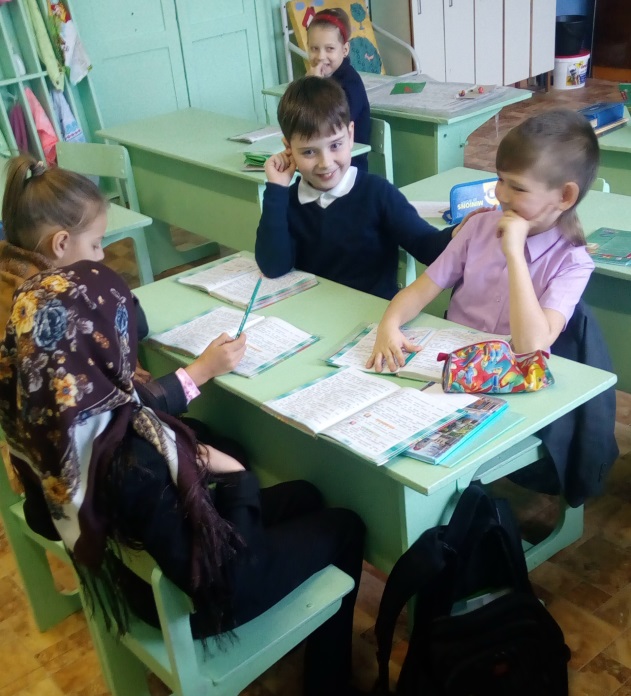 Сценки на праздниках
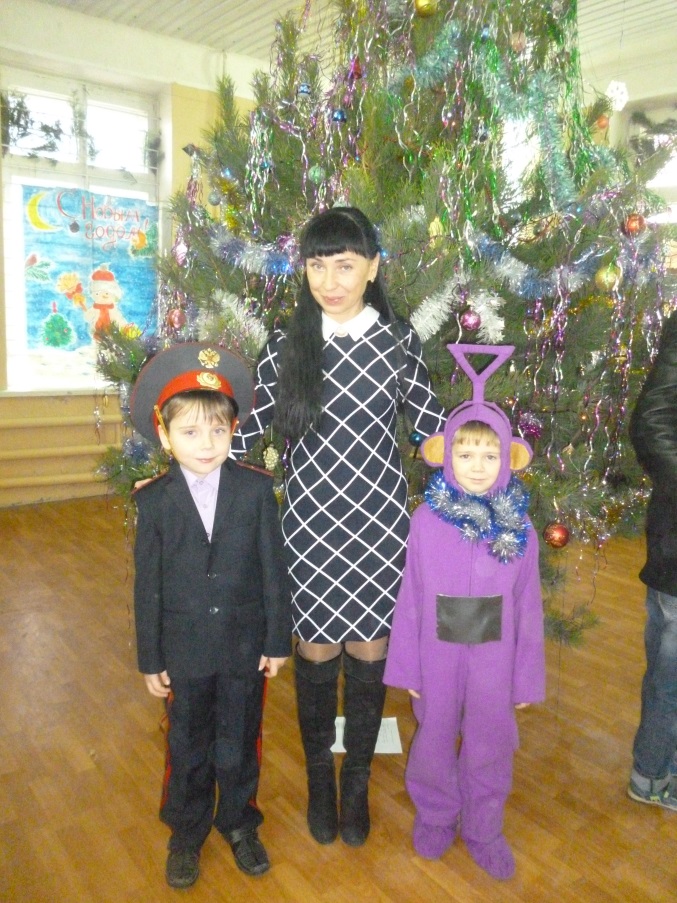 Сценки на праздниках
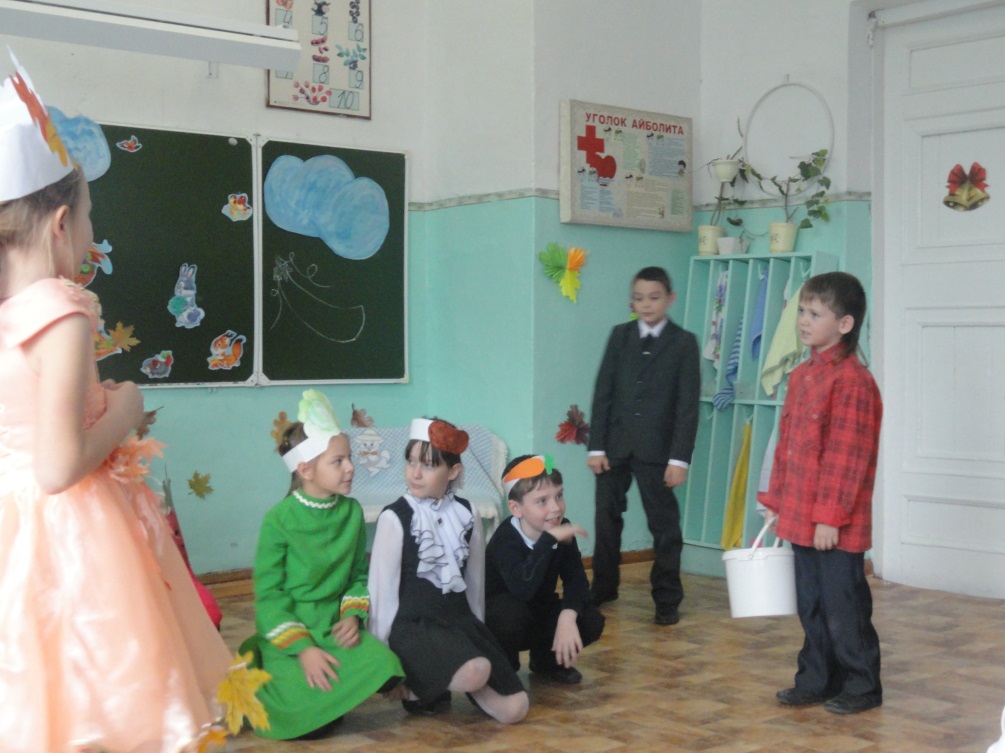 Защита проектной работы на уроке окружающего мира
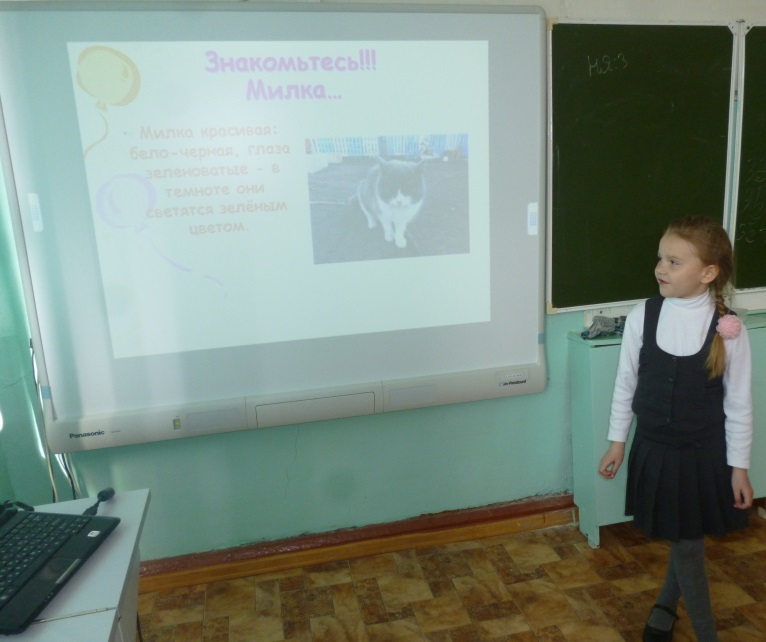 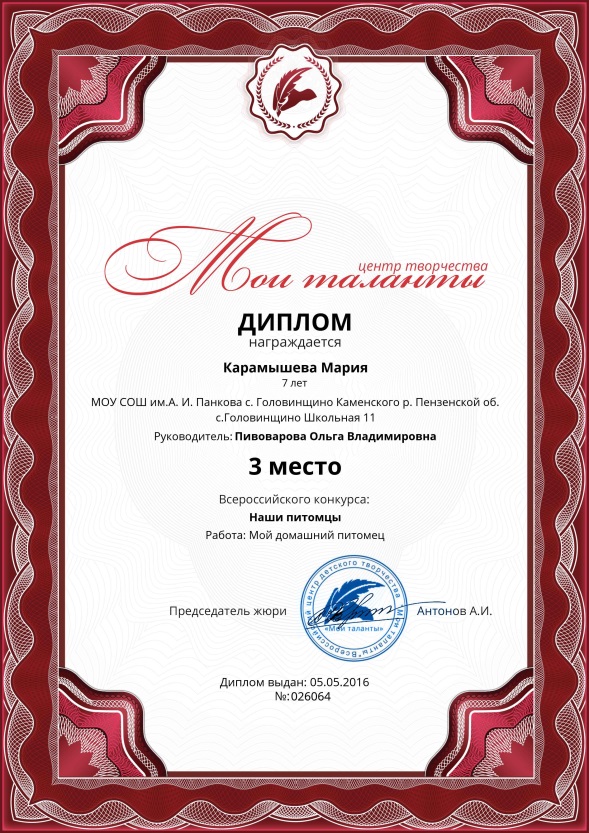 Проект «Моя семья»
Проект «Мой класс и моя школа»
Создание картинного словаря
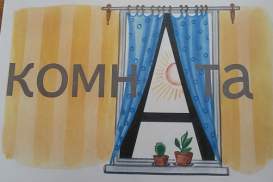 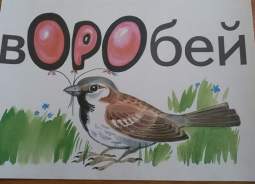 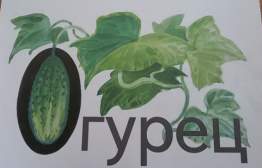 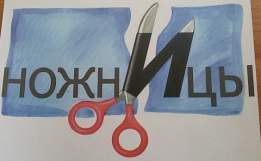 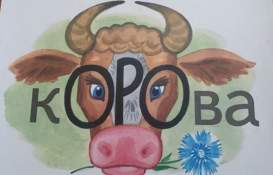 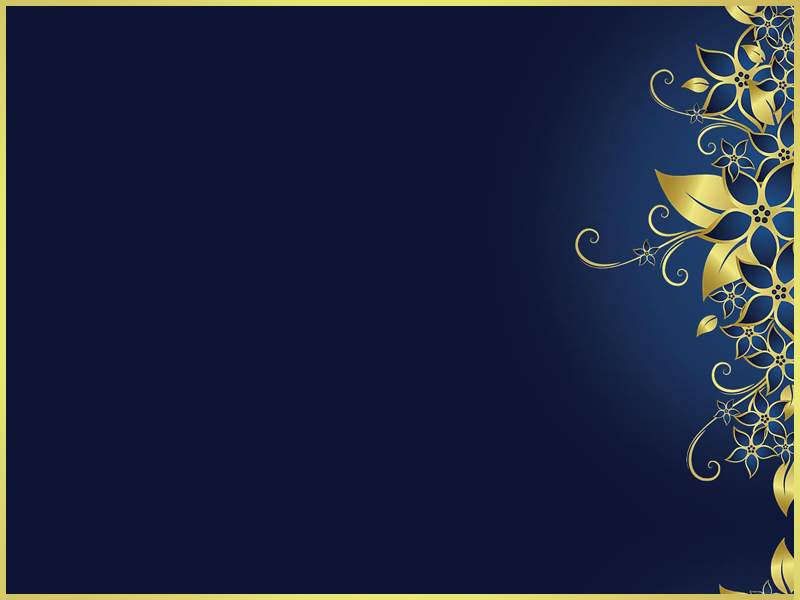 Каждый ребёнок хочет творить. На своих уроках я стараюсь пробуждать заложенное творческое начало, учить трудиться, помогаю ребёнку понять и найти себя для радостной, счастливой и наполненной жизни, сделать первые шаги в творчестве.
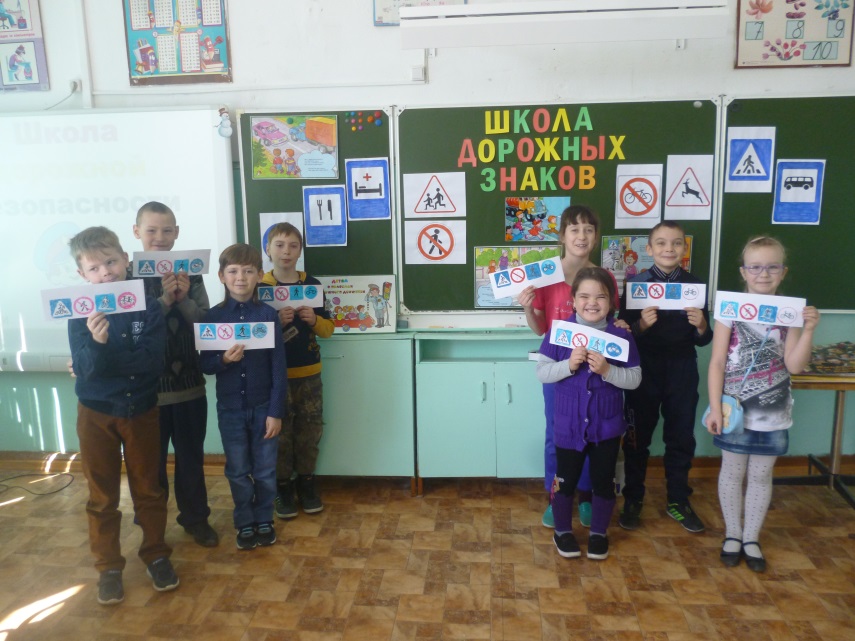 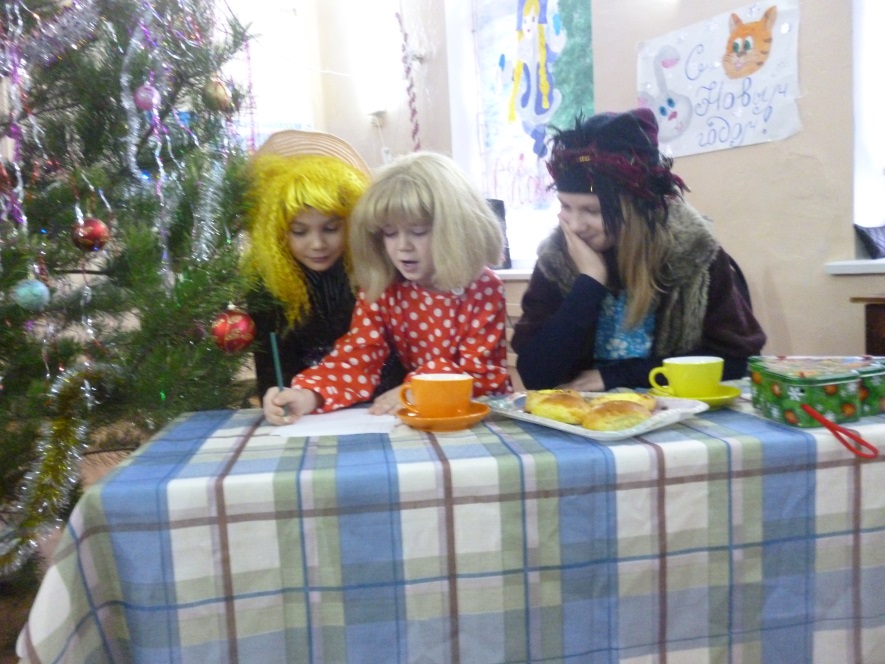 Учение без творчества – это мучение. Проникнув в одну из великих тайн природы – тайну возникновения и развития творческих способностей, люди научатся выращивать… ТАЛАНТЫ.
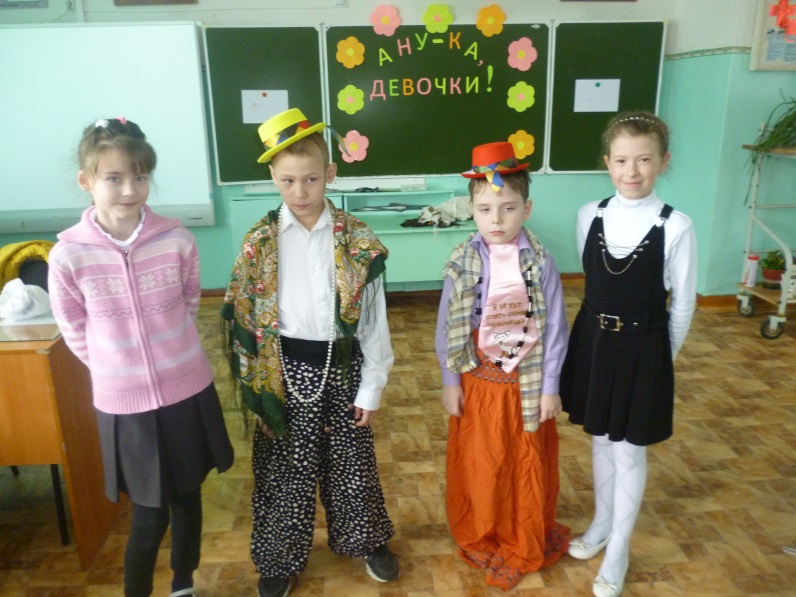 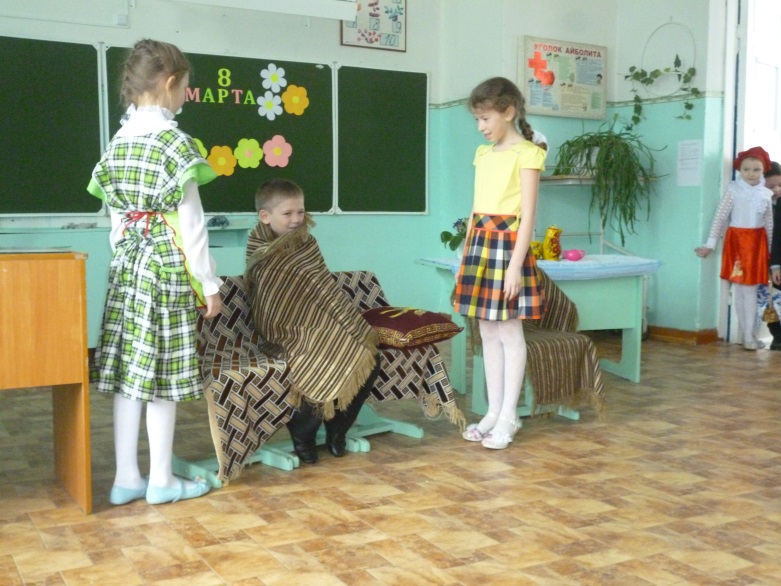 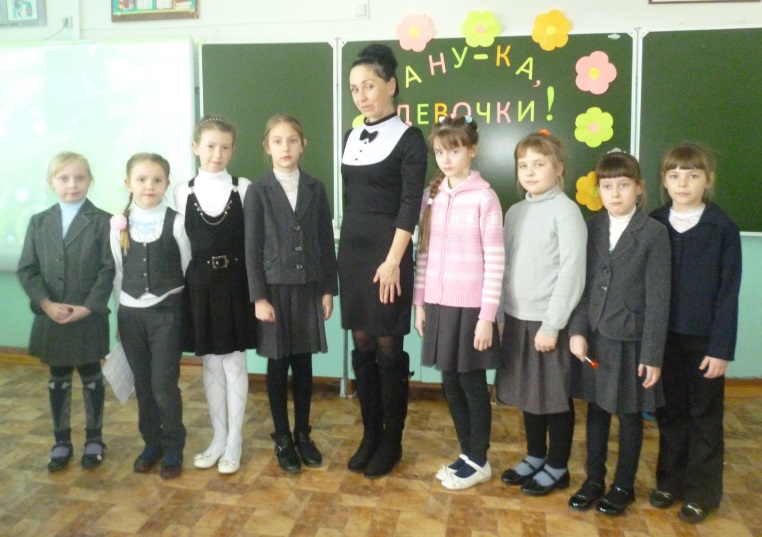 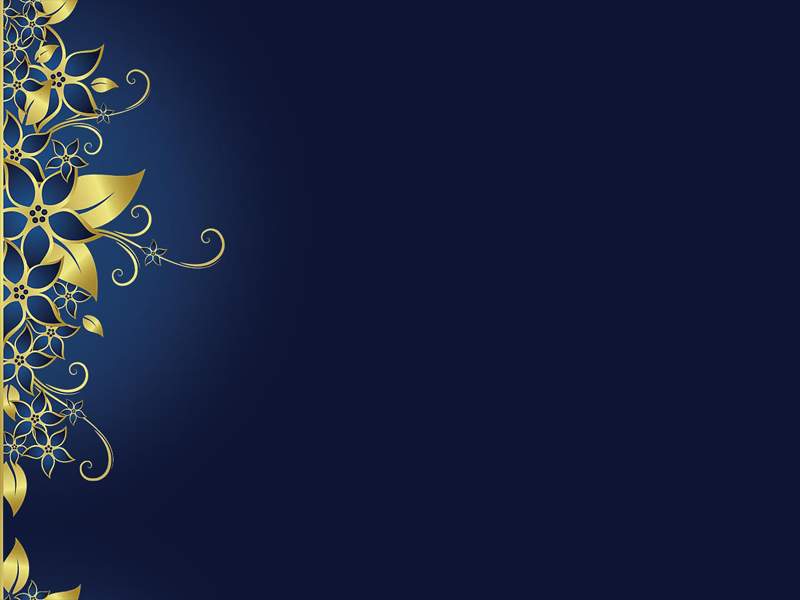 Дерзайте !!!
Вы  талантливы!!!
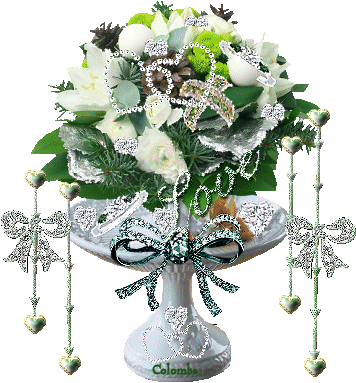